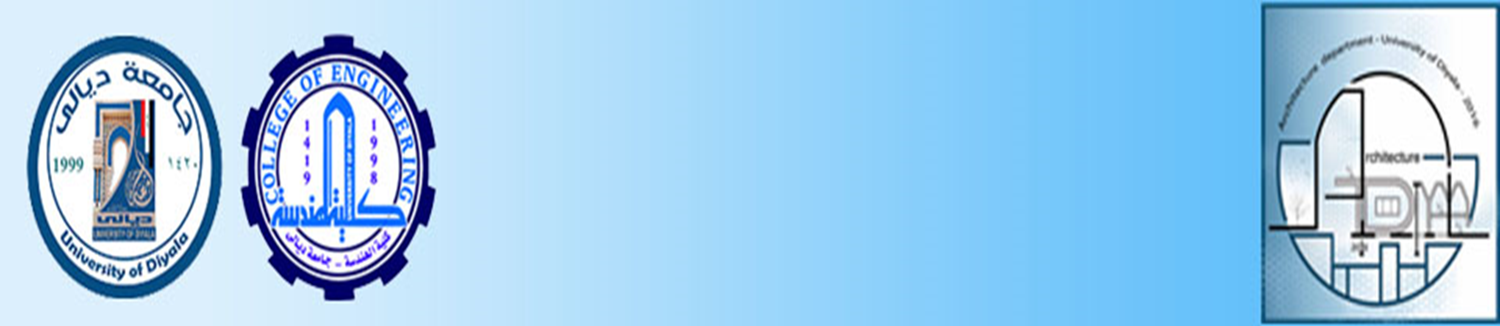 قسم هندسة العمارةالمرحلة الاولىمادة حقوق الانسان والديمقراطيةالمحاضرة الرابعة : الدساتير والاعلانات في حقوق الانسانأ. م. زينب فالح مهدي
السلام عليكم ورحمة الله وبركاته
سأتابع محاضراتي وذلك من خلال تلخيص ما ما تم رفعه من مادة وبنفس الطريقة وهي إدراج السؤال وتأشير الإجابة في الملزمة ورفعها على شكل صورة .
   وسيكون السؤال الأول هو عدد الدساتير والإعلانات الفرنسية التي تلت إعلان الحقوق لسنة 1789؟
الصور التالية ستوضح الإجابة في الملزمة .
السؤال الثاني هو عدد 10 مواد من دستور جمهورية العراق لعام 2005 ؟
وستكون الإجابة في صفحة 65 و66 كما موضح في الصورة التالية
ص72هناك سؤال وهو عرف الدستور ؟
والجواب هو :- لغويا الأساس أو التكوين وهو مجموعة قواعد تبين مصدر السلطة .......إلى في صلب الوثيقة الدستورية .
ص75 عرف مبدأ سيادة القانون ؟
ص77 عرف مبدأ الفصل بين السلطات ؟
إلى هنا تنتهي محاضرة هذا اليوم وانتظر الأسئلة عن الأشياء التي لم تفهموها .  

دمتم بحفظ الله ورعايته